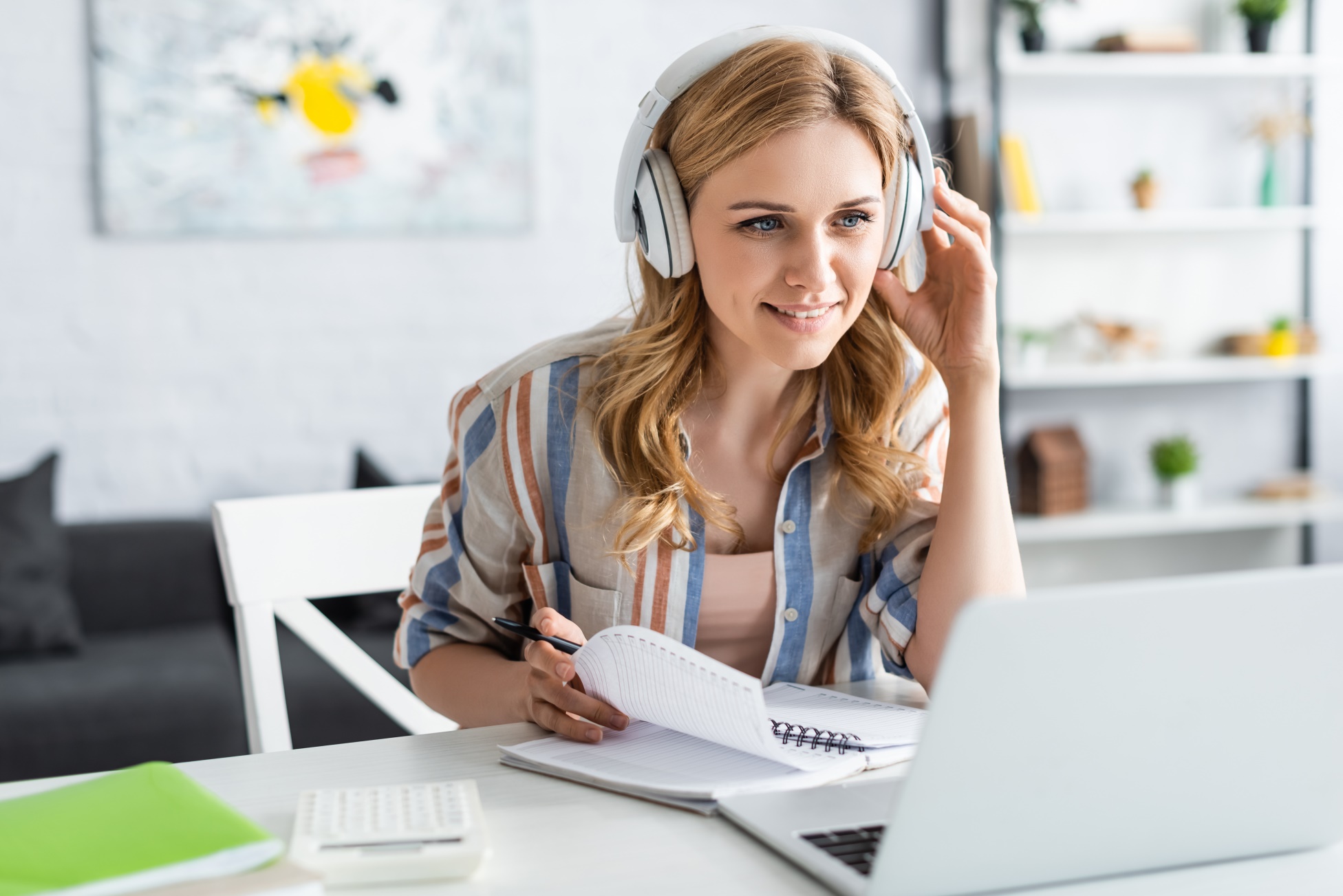 E-LEARNINGS
Zeitlich und örtlich 
   flexibel weiterbilden!
E-Learnings, die begeistern!
Eine schnelllebige Arbeitswelt mit rasanten und tiefgreifenden Veränderungen erfordert permanent neues Wissen und neue Fähigkeiten - kurzfristig, kompakt und punktgenau. In diesem Umfeld bieten E-Learning-Programme das perfekte Lernerlebnis, immer und überall verfügbar (on demand).

Viele E-Learning-Programme sind der kompakte Einstieg in neue Themenfelder und lassen sich ideal mit allen anderen Bildungsformaten von Präsenztrainings bis Live-Online-Trainings verbinden.
1
E-Learnings auf Deutsch
FÜHRUNG

AGILE FÜHRUNG
FREMDPERSONAL RICHTIG EINSETZEN – WAS FÜHRUNGSKRÄFTE WISSEN MÜSSEN
CHANGE MANAGEMENT – VERÄNDERUNGSPROZESSE ERFOLGREICH GESTALTEN
MITARBEITER FÜHREN IN DER KRISE
DAS BEWERBERGESPRÄCH FÜHREN
TEAMENTWICKLUNG ERFOLGREICH GESTALTEN
TEAMROLLEN KENNEN UND PRODUKTIV MACHEN
TEAMPHASEN ERFOLGREICH MANAGEN
VIRTUELLE TEAMS – MOTIVATION UND VERTRAUEN SCHAFFEN
VIRTUELLE TEAMS – KOMMUNIKATION
INTERKULTURELLE KOMMUNIKATION IN TEAMS
KONFLIKTMANAGEMENT FÜR FÜHRUNGSKRÄFTE
MITARBEITER/-INNEN MOTIVIEREN
FEEDBACK GEBEN
GUTE ENTSCHEIDUNGEN TREFFEN
NEU IN DER FÜHRUNGSROLLE
AUFGABEN DELEGIEREN
FÜHREN NACH REIFEGRAD
CHANGE MANAGEMENT. MIT KLAUS DOPPLER
TRENNUNGSGESPRÄCHE FÜHREN
TYPGERECHT FÜHREN
LATERALE FÜHRUNG – WIRKSAM FÜHREN OHNE VORGESETZTENFUNKTION
DIE FÜHRUNGSKRAFT ALS COACH
HYBRIDE TEAMS ERFOLGREICH FÜHREN
MITARBEITENDE IM HOMEOFFICE FÜHREN UND MOTIVIEREN




AGILE SKILLS

DIGITALISIERUNG VERSTEHEN
SCRUM – DER ÜBERBLICK
KANBAN – DIE METHODE
AGILES MINDSET ENTWICKELN
AGILES PROJEKTMANAGEMENT – GRUNDLAGEN
DESIGN THINKING IN DER PRAXIS
2
E-Learnings auf Deutsch
KOMMUNIKATION

GRUNDLAGEN DER KOMMUNIKATION. NACH SCHULZ VON THUN
WERTSCHÄTZEND KOMMUNIZIEREN
SO FUNKTIONIERT KOMMUNIKATION. NACH PAUL WATZLAWIK
AKTIV ZUHÖREN
FRAGETECHNIKEN GEZIELT EINSETZEN
DIE 8 KOMMUNIKATIONSTYPEN KENNEN

SOFT SKILLS

ONLINE VERHANDLUNGEN FÜHREN
FEEDBACK GEBEN UNTER KOLLEG*INNEN
MEETINGS MODERIEREN
ONLINE-MEETINGS MODERIEREN
ZEITMANAGEMENT
KONFLIKTARTEN KENNEN UND ERKENNEN
DIE 6 STRATEGIEN DER KONFLIKTLÖSUNG
DAS KONFLIKTGESPRÄCH FÜHREN
KONFLIKTLÖSUNG UNTER KOLLEGEN NACH DEM HARVARD KONZEPT
PROFESSIONELL VERHANDELN
SELBSTMOTIVATION
PRÄSENTIEREN – PERSÖNLICH, SOUVERÄN UND PROFESSIONELL
PRODUKTIVER UND ZUFRIEDENER IM JOB
STORYTELLING IM UNTERNEHMEN
KREATIVITÄTSTECHNIKEN (METHODENKOFFER)
3
E-Learnings auf Deutsch
TRAIN THE TRAINER
DIDAKTISCHE GRUNDLAGEN FÜR DIE WIRKSAME WEITERGABE VON WISSEN
TRAININGS VORBEREITEN UND KONZIPIEREN
METHODENEINSATZ IN PRÄSENZTRAININGS
GRUPPEN IN PRÄSENZVERANSTALTUNGEN STEUERN
METHODEN UND WERKZEUGE DER ONLINE WISSENSVERMITTLUNG

VERKAUF

ERSTKONTAKT HERSTELLEN
BEZIEHUNGEN AUFBAUEN IM VERKAUF
BEDARF ERMITTELN
NUTZEN ARGUMENTIEREN
EINWÄNDE ENTKRÄFTEN
ABSCHLÜSSE ERZIELEN

GESUNDHEIT

Resilienz – Die innere Widerstandskraft stärken
BURNOUT BESSER VERSTEHEN UND BEWÄLTIGEN
STRESSMANAGEMENT- STRESS ERFOLGREICH UND GELASSEN MEISTERN
4
FÜHRUNG
FührungAgile Führung
Kompetenzziele

Um die Bedeutung des Mindsets für agiles Arbeiten wissen
Zwischen Mindset, Skillset und Toolset unterscheiden
Die wichtigsten Skills für agiles Arbeiten kennen
Die wichtigsten Tools für agiles Arbeiten einsetzen
Zielgruppe

Erfahrene Führungskräfte, Führungskräfte, die ihre Methoden überprüfen wollen, Nachwuchsführungskräfte

Methoden

Multimediales E-Learning mit Video Lectures, Moderation, Erklärfilmen, Lernfragen und Transferaufgaben, Kernbotschaften,
Abschlusstest

Lerndauer

Gesamtlerndauer ca. 52 Minuten zzgl.
Transferaufgaben
5
FÜHRUNG
FührungFremdpersonal Richtig Einsetzen-Was Führungskräfte wissen müssen
Kompetenzziele

Möglichkeiten des Fremdpersonaleinsatzes kennen
Entscheidende Faktoren über den zu wählenden Vertrag kennen
Verträge richtig gestalten, um illegale Beschäftigungsverhältnisse zu vermeiden
Über die Art und Weise, in der das Arbeitsverhältnis gelebt wird, entscheiden
Sachverhalte schnell einordnen und im Zweifel Fachleute hinzuziehen

Zielgruppe

Führungskräfte, Personalverantwortliche

Methoden

Professionelle Moderation, Videos und Erklärfilme, Übungen, Übersichten, Checklisten, Kernbotschaften, Abschlusstest

Lerndauer

Gesamtlerndauer ca. 45 Minuten zzgl. der Transferaufgaben mit individueller Bearbeitungszeit; Fünf Kapitel, auch einzeln
als Microlearning nutzbar: Durchschnittliche Spieldauer der einzelnen Videos: 1 bis 5 Minuten.
6
FÜHRUNG
FührungChange Management – Veränderungsprozesseerfolgreich gestalten
Kompetenzziele

Wie Sie Veränderungsprozesse erfolgreich gestalten
Was einige der bekanntesten Veränderungsmodelle gemeinsam haben
Welche Phasen in den allermeisten
Veränderungsprozessen durchlaufen werden
Welche konkreten Maßnahmen und Tools Sie in den einzelnen Phasen nutzen können
Wie Sie mit Widerständen umgehen

Zielgruppe

Führungskräfte, Teamleiter, Change Manager, Personalverantwortliche

Methoden

Professionelle Moderation, Videos und Erklärfilme, Übungsfragen, Transferaufgaben, Kernbotschaften, Abschlusstest

Lerndauer

Gesamtlerndauer ca. 60 Minuten zzgl. der Transferaufgaben mit individueller Bearbeitungszeit; Sieben Kapitel, auch einzeln
als Microlearning nutzbar: Durchschnittliche Spieldauer der einzelnen Videos: 3 bis 5 Minuten.
7
FÜHRUNG
FührungMitarbeiter Führen in der Krise
Kompetenzziele

Krisen sind keine Katastrophen
In einer Krise werden in der Regel fünf Phasen durchlaufen
In der Krise dreht sich alles um gute Kommunikation
In Krisen ist von vielen Seiten mit Druck zu rechnen
Resilienz hilft, Krisen zu meistern

Zielgruppe

Führungskräfte mit Personalverantwortung,
Mitarbeiter von Personalabteilungen

Methoden

Video Lectures, Transferaufgaben, Lernfragen,
Kernbotschaften, Abschlusstest

Lerndauer

Ca. 45 Minuten, ohne Transferaufgaben; in sich geschlossene Kapitel, die auch als Microlearning nutzbar sind; Videospieldauer
pro Kapitel ca. 3 bis 6 Minuten
8
FÜHRUNG
FührungDas Bewerbungsgespräch führen
Kompetenzziele

Die Stellenbeschreibung erstellen
Das Anforderungsprofil entwickeln
Das Einstellungsgespräch führen
Die richtigen Fragen stellen
Die richtigen Schlüsse ziehen

Zielgruppe

Führungskräfte mit Personalverantwortung,
Mitarbeiter von Personalabteilungen

Methoden

Video Lectures, Tipps, Merkhilfen, Transferaufgaben, Vorlagen, Lernfragen, Kernbotschaften, Abschlusstest

Lerndauer

Ca. 45 Minuten, ohne Transferaufgaben; in sich geschlossene Kapitel, die auch als Microlearning nutzbar sind; Videospieldauer
pro Kapitel 3 bis 4 Minuten
9
FÜHRUNG
FührungTeamentwicklung erfolgreich gestalten
Kompetenzziele

Motivierende Ziele setzen
Die Aufgabenverteilung klar regeln
Eine konstruktive Kommunikation fördern
Vertrauen aufbauen und Zusammengehörigkeitsgefühl fördern

Zielgruppe

Teamleiter von disziplinarisch verordneten Teams, agilen Teams, virtuellen Teams, Task Forces, Projektteams; Nachwuchsführungskräfte

Methoden

Multimediales E-Learning, Dramatisierung der Inhalte durch Spielfilmszenen, Wissensaufbau durch Erklärfilme, Verstetigung des Wissens durch Übungsaufgaben, Kompetenzaufbau durch Transferaufgaben, mit Abschlusstest

Lerndauer

6 Kapitel, einzeln bearbeitbar, Bearbeitungsdauer ca. 45 Minuten zuzüglich Transferaufgaben
10
FÜHRUNG
FührungTeamrollen kennen und produktiv machen
Kompetenzziele

Das Rollenmodell kennen
Das Rollenmodell in der Praxis anwenden
Erkennen, welche Rollen besetzt werden müssen
Erkennen, wer für welche Rolle geeignet ist

Zielgruppe

Mitarbeiter, die Teams leiten (disziplinarisch beim Teamleiter verordnete Teams, agile Teams, virtuelle Teams, Task Forces,
Projektteams). Nachwuchsführungskräfte

Methoden

Multimediales E-Learning, Dramatisierung der Inhalte durch Spielfilmszenen, Wissensaufbau durch Erklärfilme, Verstetigung des Wissens durch Übungsaufgaben, Kompetenzaufbau durch Transferaufgaben, mit Abschlusstest

Lerndauer

5 Kapitel, einzeln bearbeitbar, Bearbeitungsdauer ca. 45 Minuten zuzüglich Transferaufgaben
11
FÜHRUNG
FührungTeamphasen erfolgreich managen
Kompetenzziele

Die Teamphasen kennen
Erkennen, in welcher Phase sich das Team befindet
In jeder Phase die passenden Führungsinstrumente einsetzen
Den Dysfunktionen eines Teams entgegenwirken

Zielgruppe

Führungskräfte, Nachwuchsführungskräfte, Projektleiter, Teamleiter von agilen Teams, virtuellen Teams und Task Forces

Methoden

Multimediales E-Learning, Dramatisierung der Inhalte durch Spielfilmszenen, Wissensaufbau durch Erklärfilme, Verstetigung des Wissens durch Übungsaufgaben, Kompetenzaufbau durch Transferaufgaben, mit Abschlusstest

Lerndauer

6 Kapitel, einzeln bearbeitbar, Bearbeitungsdauer ca. 45 Minuten zuzüglich Transferaufgaben
12
FÜHRUNG
FührungVirtuelle Teams – Motivation und Vertrauen schaffen
Kompetenzziele

Virtuelle Teams mediengerecht motivieren
Vertrauen aufbauen in virtuellen Teams
Soziale Vernetzung fördern in virtuellen Teams
Mediengerechtes Feedback geben

Zielgruppe

Führungskräfte virtueller Teams, Nachwuchsführungskräfte, Projektleiter, Teamleiter agiler Teams

Methoden

Multimediales E-Learning, Dramatisierung der Inhalte durch Spielfilmszenen, Wissensaufbau durch Erklärfilme, Verstetigung des Wissens durch Übungsaufgaben, Kompetenzaufbau durch Transferaufgaben, mit Abschlusstest

Lerndauer

6 Kapitel, einzeln bearbeitbar, Bearbeitungsdauer ca. 45 Minuten zuzüglich Transferaufgaben
13
FÜHRUNG
FührungVirtuelle Teams – Kommunikation
Kompetenzziele

Digitale Medien nutzen und verstehen
Die Zusammenarbeit sinnvoll regeln
Missverständnisse vermeiden
Virtuelle Meetings effizient leiten

Zielgruppe

Teamleiter virtueller und agiler Teams,
Führungskräfte, Nachwuchsführungskräfte,
Projektleiter

Methoden

Multimediales E-Learning, Dramatisierung der Inhalte durch Spielfilmszenen, Wissensaufbau durch Erklärfilme, Verstetigung des Wissens durch Übungsaufgaben, Kompetenzaufbau durch Transferaufgaben, mit Abschlusstest

Lerndauer

4 Kapitel, einzeln bearbeitbar, Bearbeitungsdauer ca. 45 Minuten zuzüglich Transferaufgaben
14
FÜHRUNG
FührungInterkulturelle Kommunikation in Teams
Kompetenzziele

Die Kulturdefinitionen nach Geert Hofstede und Edward T. Hall kennen lernen
Sensibilität gegenüber kulturellen Unterschieden entwickeln
Ursachen von Missverständnissen in interkulturellen Teams verstehen
Führungswerkzeuge zum Managen interkultureller Teams anwenden können
Interkulturelle Kompetenz entwickeln und erweitern

Zielgruppe

Mitarbeiter, die in kulturell heterogenen Teams arbeiten

Methoden

Multimediales E-Learning, Dramatisierung der Inhalte durch Spielfilmszenen, Wissensaufbau durch Erklärfilme, Verstetigung des Wissens durch Übungsaufgaben, Kompetenzaufbau durch Transferaufgaben, mit Abschlusstest

Lerndauer

4 Kapitel, einzeln bearbeitbar, Bearbeitungsdauer ca. 45 Minuten zuzüglich Transferaufgaben
15
FÜHRUNG
FührungKonfliktmanagement für Führungskräfte
Kompetenzziele

Erkennen, wenn es Konflikte zwischen Mitarbeitern gibt
Einschätzen können, auf welcher Eskalationsstufe der Konflikt sich befindet
In der Lage sein, die Mitarbeiter zur eigenständigen Konfliktlösung zu befähigen
Geeignete Methoden der Konfliktlösung kennen und anwenden
Teams mit souveränem Konfliktmanagement vertrauensvoll führen

Zielgruppe

Erfahrene Führungskräfte, Nachwuchsführungskräfte

Methoden

Multimediales E-Learning. Anhand von Schauspielszenen werden Konflikte zwischen zwei Mitarbeitern in unterschiedlichen
Eskalationsstufen dargestellt. Die Moderatorin analysiert die Konflikte und stellt Wege des Konfliktmanagements vor. Theoretische
Grundlage des Online Trainings „Konfliktmanagement für Führungskräfte“ ist das Modell „Neun Stufen der Konflikteskalation“ nach Friedrich Glasl. Übungen helfen, das Gelernte zu vertiefen.
Transferaufgaben leiten dazu an, das Wissen Schritt für Schritt in der Praxis anzuwenden und so Handlungskompetenz zu entwickeln.

Lerndauer

5 Kapitel, einzeln bearbeitbar, Bearbeitungsdauer ca. 45 Minuten zuzüglich Transferaufgaben
16
FÜHRUNG
FührungMitarbeiter/-innen Motivieren
Kompetenzziele

Die Grundprinzipien der Motivation verstehen
Demotivation bei Mitarbeitern erkennen und beseitigen
In der Lage sein, individuelle, auf die Mitarbeiter bezogene Anreize zu schaffen
Wichtige Instrumente der Mitarbeitermotivation effektiv nutzen
Aufgabenbeschreibungen und Tätigkeiten motivierend gestalten

Zielgruppe

Führungskräfte, deren Teams nicht die mögliche und gewünschte Leistung bringen, junge Führungskräfte mit ersten Führungserfahrungen

Methoden

Multimediales E-Learning, Dramatisierung der Inhalte durch Spielfilmszenen, Wissensaufbau durch Erklärfilme, Verstetigung des Wissens durch Übungsaufgaben, Kompetenzaufbau durch Transferaufgaben, mit Abschlusstest

Lerndauer

5 Kapitel, einzeln bearbeitbar, Bearbeitungsdauer ca. 45 Minuten zuzüglich Transferaufgaben
17
FÜHRUNG
FührungFeedback geben
Kompetenzziele

Feedback als Führungsinstrument kennen lernen und im Arbeitsalltag anwenden können
Anhand des „Johari-Fensters“ die Bedeutung des Unterschieds zwischen Selbst- und Fremdwahrnehmung erkennen, um Mitarbeitern konstruktives Feedback geben zu können
In der Lage sein, kritisches Feedback vorzubereiten und konstruktiv anzuwenden
Positives Feedback so einsetzen können, dass es die Entwicklung der Mitarbeiter und des Teams fördert

Zielgruppe

Nachwuchsführungskräfte, Mitarbeiter mit Führungsaufgaben ohne
Vorgesetztenfunktion, Führungskräfte mit dem Bedarf nach kooperativen Methoden der Teamführung

Methoden

Multimediales E-Learning, Dramatisierung der Inhalte durch Spielfilmszenen, Wissensaufbau durch Erklärfilme, Verstetigung des Wissens durch Übungsaufgaben, Kompetenzaufbau durch Transferaufgaben, mit Abschlusstest.

Lerndauer

4 Kapitel, einzeln bearbeitbar, Bearbeitungsdauer ca. 45 Minuten zuzüglich Transferaufgaben
18
FÜHRUNG
FührungGute Entscheidungen treffen
Kompetenzziele

Probleme als Probleme erkennen und analysieren können
Methoden kennen und anwenden, um gezielt Lösungsansätze zu erarbeiten
Entscheidungsprozesse strukturiert angehen können
Entscheidungen adäquat kommunizieren und die Mitarbeiter involvieren
Entscheidungen umsetzen können

Zielgruppe

Nachwuchsführungskräfte und Führungskräfte mit dem Bedarf,
Entscheidungen nachvollziehbar und strukturiert treffen zu können

Methoden

Multimediales E-Learning, Dramatisierung der Inhalte durch Spielfilmszenen, Wissensaufbau durch Erklärfilme, Verstetigung des Wissens durch Übungsaufgaben, Kompetenzaufbau durch Transferaufgaben, mit Abschlusstest

Lerndauer

5 Kapitel, einzeln bearbeitbar, Bearbeitungsdauer ca. 45 Minuten zuzüglich Transferaufgaben
19
FÜHRUNG
FührungNeu in der Führungsrolle
Kompetenzziele

Zwischen Fach- und Führungsaufgaben unterscheiden können
Die eigenen Stärken und Schwächen kennenlernen
Erwartungen an Führungskräfte kennen und mit Erwartungskonflikten umgehen können
Führungsirrtümer vermeiden
Die strategischen Aufgaben einer Führungskraft umsetzen können


Zielgruppe

Nachwuchsführungskräfte; Fachkräfte, die neu in der Führungsrolle sind



Methoden

Wissens-Check, Animierte Erklärfilme, Moderierte Video Lectures, Spielszenen, Transferaufgaben, Interaktive Elemente, Kernbotschaften
 

Lerndauer

Bearbeitungsdauer ca. 50 Minuten
20
FÜHRUNG
FührungAufgaben Delegieren
Kompetenzziele

Delegierbare Aufgaben von nichtdelegierbaren Aufgaben unterscheiden können
Professionell delegieren lernen durch richtiges Kommunizieren
Instrumente kennen, um delegierte Aufgaben zu überwachen
Rückdelegation erkennen und einen produktiven Umgang mit Rückdelegation finden
So delegieren können, dass die Teammitglieder sich entwickeln können

Zielgruppe

Mitarbeiter, die zu Führungskräften entwickelt werden sollen, erfahrene Führungskräfte mit dem Bedarf, nachhaltig delegieren zu lernen

Methoden

Multimediales E-Learning, Dramatisierung der Inhalte durch Spielfilmszenen, Wissensaufbau durch Erklärfilme, Verstetigung des Wissens durch Übungsaufgaben, Kompetenzaufbau durch Transferaufgaben, mit Abschlusstest

Lerndauer

4 Kapitel, einzeln bearbeitbar, Bearbeitungsdauer ca. 45 Minuten zuzüglich Transferaufgaben
21
FÜHRUNG
FührungFühren nach Reifegrad
Kompetenzziele

Das Modell „Führen nach Reifegrad“ im Führungsalltag anwenden können
Erkennen, in welchem „Reifegrad“ sich die Mitarbeiter befinden
Führungsmethoden flexibel an den Reifegrad der Mitarbeiter anpassen
Mitarbeiter mit abnehmender Motivation neu gewinnen
Motivierte, aber fachlich noch nicht versierte Mitarbeiter vor Überforderung schützen
Hochmotivierten Mitarbeitern Freiheiten geben können, ohne die Ziele aus den Augen zu verlieren

Zielgruppe

Führungskräfte, die in Bezug auf die Motivation und Leistung ihres Teams an Grenzen stoßen, Nachwuchsführungskräfte, die das Konzept der „Reifegrade“ in der Praxis anwenden wollen und sollen

Methoden

Multimediales E-Learning, Dramatisierung der Inhalte durch Spielfilmszenen, Wissensaufbau durch Erklärfilme, Verstetigung des Wissens durch Übungsaufgaben, Kompetenzaufbau
durch Transferaufgaben, mit Abschlusstest

Lerndauer

6 Kapitel, einzeln bearbeitbar, Bearbeitungsdauer ca. 45 Minuten zuzüglich Transferaufgaben
22
FÜHRUNG
FührungChange Management, mit Klaus Doppler
Kompetenzziele

Die Bedeutung von Veränderungen für die Betroffenen kennen
Die Zyklen eines Veränderungsprozesses kennen
Veränderungen professionell kommunizieren
Betroffene in das Projekt einbinden
Mitarbeiter emotional für die Veränderung gewinnen
Widerstände kennen und überwinden
Veränderungen erfolgreich managen

Zielgruppe

Führungskräfte, die Verantwortung für den Erfolg von Change-Prozessen tragen

Methoden

Schulungsvideos mit Übersichten, Checklisten, Vorlagen, Lernfragen und abschließendem Lerntest

Lerndauer

7 Schulungsvideos à 13-14 Minuten, Lerndauer ca. 115 Minuten
23
FÜHRUNG
FührungTrennungsgespräche führen
Kompetenzziele

Trennungsgespräche vorbereiten und durchführen
Die typischen Reaktionen kennen und wissen, wie man mit ihnen umgeht
Die eigenen Emotionen im Gespräch regulieren
Wissen, was es bei virtuellen Trennungsgesprächen zu beachten gibt

Zielgruppe

Führungskräfte vor der Aufgabe, Trennungsgespräche zu führen

Methoden

Multimediales E-Learning, Video Lectures, Professionelle Moderation, Erklärfilme, Praxisnahe Schauspielszenen, Checklisten, Transferaufgaben, Kernbotschaften, Lernfragen und abschließendem Lerntest

Lerndauer

Ca. 27 Minuten, zzgl. Transferaufgaben
24
FÜHRUNG
FührungTypgerecht Führen
Kompetenzziele
Verstehen, was Typenmodelle sind und wie sie unsere Arbeitswelt vereinfachen, aber auch beschränken
Menschen entlang eines Typenmodells einschätzen lernen
Schärfen der individuellen Selbst- und Fremdwahrnehmung für die tägliche Führungsaufgabe



Zielgruppe
Führungskräfte, die lernen möchten, zielgerichtet auf bestimmte Menschentypen einzugehen und sie für sich zu gewinnen; Nachwuchsführungskräfte, die ihre Menschenkenntnis ausbauen und diese in ihrem Arbeitsumfeld erfolgreich einsetzen wollen

Methoden

Professionelle Moderation, Videos und Erklärfilme, Übungen, Übersichten, Checklisten, Kernbotschaften, Abschlusstest

Lerndauer

Gesamtlerndauer ca. 70 Minuten
25
FÜHRUNG
FührungLaterale Führung – Wirksam führen ohne Vorgesetztenfunktion
Kompetenzziele

Die Bedeutung und Relevanz von lateraler Führung kennen
Den Unterschied zwischen lateraler und disziplinarischer Führung kennen
Die Funktionsweise lateraler Führung auch ohne disziplinarische Macht verstehen 
Instrumente lateraler Führung und deren Nutzen kennenlernen
Konstruktiven Umgang mit möglichen Konflikten pflegen


Zielgruppe

Führungskräfte, die für das Ergebnis eines Projekts oder einer Aufgabe verantwortlich sind, ohne ihrem Team disziplinarisch vorgesetzt zu sein

Methoden

Multimediales E-Learning, Professionelle Moderation, Videos und Erklärfilme, Praxisnahe Schauspielszenen, Transferaufgaben, Kernbotschaften, Lernfragen und abschließendem Lerntest

Lerndauer

Ca. 20 Minuten, zzgl. Transferaufgaben
26
FÜHRUNG
FührungDie Führungskraft als Coach
Kompetenzziele

Die wichtigsten Unterschiede zwischen klassischem (An-)führen und Coachen kennen
Sich der Vorteile von Coaching bewusst sein
Wissen, in welchen Situationen Führungskräfte den Coaching-Ansatz nutzen können
Die Grundvoraussetzungen für effektives Coaching kennen
Zentrale Coaching-Fähigkeiten aufbauen
Coaching-Gespräche mit dem etablierten GROW-Modell strukturieren

Zielgruppe

Führungskräfte, die ihre Mitarbeitenden als Coach unterstützen und begleiten wollen


Methoden

Wissens-Check, Animierte Erklärfilme, Moderierte Video Lectures, Spielszenen, Transferaufgaben, Interaktive Elemente, Kernbotschaften




Lerndauer

Ca. 50 Minuten
27
FÜHRUNG
FührungHybride Teams erfolgreich Führen
Kompetenzziele
Schaffen Sie verbindliche Regeln als Grundlage für die hybride Zusammenarbeit
Werden Sie sich der Grenzen des hybriden Arbeitens bewusst und planen Sie gemeinsame „Büro-Aktivitäten“
Halten Sie Teammeetings inklusiv und störungsfrei ab
Lernen Sie den Teamzusammenhalt trotz räumlicher Distanz zu stärken
Behalten Sie die individuellen Bedürfnisse aller Mitarbeitender im Blick und handeln Sie entsprechend fair und empathisch
Leben Sie hybrides Arbeiten als Führungskraft vor


Zielgruppe
Die Zielgruppe für dieses E⁠-⁠Training sind Führungskräfte, die Teams leiten, die dauerhaft oder übergangsweise teils im Büro und teils im Homeoffice bzw. Remote arbeiten. Das können erfahrene, langjährige Bereichsleiter/-innen sein, die sich an hybrides Arbeiten herantasten möchten, neue Teamleiter/-innen, die sich in ihre Rolle einfinden wollen, oder auch Führungskräfte, die bisher nur Remote gearbeitet haben und nun den Spagat zwischen der Arbeit vor Ort und Remote schaffen müssen

Methoden
Wissens-Check, Animierte Erklärfilme, Moderierte Video Lectures, Spielszenen, Transferaufgaben, Interaktive Elemente, Kernbotschaften, Service & Info, Produktliste, Produktkatalog, Impressum, Datenschutz





Lerndauer

Ca. 90 Minuten
28
FÜHRUNG
FührungMitarbeitende im Homeoffice führen und motivieren
Kompetenzziele
Herausforderungen bei der Führung auf Distanz bewältigen
Vertrauen zu Mitarbeitenden im Homeoffice aufbauen und erhalten
Auf Distanz Ergebnisse sicherstellen
Auf Distanz Konflikte lösen
Mitarbeitende im Homeoffice weiterentwickeln
Mitarbeitende im Homeoffice motivieren



Zielgruppe
Führungskräfte, die Mitarbeitende im Homeoffice führen



Methoden
Wissens-Check, Animierte Erklärfilme, Moderierte Video Lectures, Spielszenen, Transferaufgaben, Interaktive Elemente, Kernbotschaften





Lerndauer

Ca. 70 Minuten
29
AGILE SKILLS
Agile SkillsDigitalisierung verstehen
Kompetenzziele

Die wesentlichen Treiber der Digitalisierung erkennen
Den Begriff VUCA und die damit verbundene Zeitdiagnose kennen lernen
Die Auswirkung der Digitalisierung auf traditionelle Geschäftsmodelle verstehen
Erkennen, dass Erfolge aus der Vergangenheit nicht automatisch fortgeschrieben werden
Customer Centricity als Folge der Digitalisierung verstehen

Zielgruppe

Mitarbeiter*innen, die für die Digitalisierung fit gemacht werden sollen; Teams, die ihren Bereich in Bezug auf die Digitalisierung analysieren wollen; Mitarbeiter*innen, die für neue Herausforderungen sensibilisiert werden sollen; Führungskräfte, die gemeinsam mit Ihren Teams neue Wege, Kunden und Märkte suchen

Methoden

Professionelle Lernmoderation, Erklärvideos, Lernfragen, Transferaufgaben, Kernbotschaften, Abschlusstest

Lerndauer

Ca. 52 Minuten, zzgl. Transferaufgaben
30
AGILE SKILLS
Agile SkillsScrum – Der Überblick
Kompetenzziele

Wissen, was „Scrum“ ist
„Scrum“ als Vorgehensweise einordnen und einschätzen können
Die Idee von Scrum verstehen
Die grundlegenden Elemente von Scrum kennen
Produktiv in einem Scrum-Team mitarbeiten können

Zielgruppe

Mitarbeiter aller Hierarchiestufen, die künftig in Scrum-Teams arbeiten sollen, sich für Scrum interessieren und/oder sich auf die Weiterbildung zum Product-Owner oder Scrum-Master vorbereiten

Methoden

Multimediales E-Learning, Erklärvideos, professionelle Lernmoderation,
Spielfilmszenen, Übungen, Tipps, Lernfragen, Beispiele und
Transferaufgaben, Kernbotschaften, Abschlusstest

Lerndauer

Ca. 75 Minuten, zzgl. Transferaufgaben
31
AGILE SKILLS
Agile SkillsKanban – Die Methode
Kompetenzziele

Die Idee hinter „Kanban“ verstehen
Wissen, dass Kanban mehr als ein Board ist
Kanban für produktiveres Arbeiten im Team einsetzen können
Selbstorganisiert mit Kanban besser arbeiten

Zielgruppe

Teams, die produktivere Möglichkeiten der Zusammenarbeit suchen und/oder Scrum erweitern wollen, Teamleiter, die das Kanban-Board sinnvoll einsetzen wollen, Mitarbeiter, die sich für agile Methoden interessieren und diese einsetzen wollen

Methoden

Multimediales E-Learning, Erklärvideos, professionelle Lernmoderation, Übungen, Lernfragen, Checklisten, Beispiele und Transferaufgaben, Kernbotschaften, Abschlusstest

Lerndauer

Ca. 51 Minuten, zzgl. Transferaufgaben
32
AGILE SKILLS
Agile SkillsAgiles Mindset entwickeln
Kompetenzziele

Wissen, was ein Mindset ist
Den Unterschied zwischen „Fixed Mindset“ und „Growth Mindset“ kennen
Verstehen, was ein agiles Mindset bedeutet und welche Auswirkungen es hat
Die Werte kennen, die ein agiles Mindset ausmachen
Lernen, wie ein agiles Mindset entwickelt werden kann

Zielgruppe

Teammitglieder auf dem Weg zum agilen Arbeiten, Mitarbeiter aller Hierarchiestufen, die sich für das Thema interessieren und ihr Mindset hinterfragen und erneuern wollen

Methoden

Multimediales E-Learning, Erklärvideos, professionelle Lernmoderation,
Spielfilmszenen, Übungen, Tipps, Merksätze, Lernfragen, Beispiele, Transferaufgaben, digitales Workbook, Kernbotschaften, Abschlusstest

Lerndauer

Ca. 60 Minuten, zzgl. Transferaufgaben
33
AGILE SKILLS
Agile SkillsAgiles Projektmanagement - Grundlagen
Kompetenzziele

Agiles und klassisches Projektmanagement unterscheiden
Die Vorteile und Anwendungsbereiche des agilen Projektmanagements kennen
Eigene Werte und Prinzipien für die agile Vorgehensweise definieren
Den typischen Ablauf im agilen Projektmanagement verstehen und anwenden
Die wichtigsten agilen Elemente kennen und nutzen

Zielgruppe

Mitglieder von Projektteams, die agiles Projektmanagement kennen lernen sollen, die selbstorganisiert agile Vorgehensweisen anwenden wollen und Führungskräfte, die sich die Grundlagen des agilen Projektmanagements aneignen wollen

Methoden

Multimediales E-Learning, Erklärvideos, Professionelle Lernmoderation, Übungen, Tipps, Lernfragen, Beispiele, Transferaufgaben, Kernbotschaften, Abschlusstest

Lerndauer

Ca. 60 Minuten, zzgl. Transferaufgaben
34
AGILE SKILLS
Agile SkillsDesign Thinking in der Praxis
Kompetenzziele

Einsatzmöglichkeiten für Design Thinking kennenlernen
Voraussetzungen für Design Thinking schaffen
Den Design-Thinking-Prozess verstehen
Im „Problemraum“ zum Sofort-Experten werden und Anwenderbedürfnisse verstehen
Den Prozess der Lösungsfindung umsetzen
Prototyping und Persona-Konzepte nutzen

Zielgruppe

Mitarbeiter von Entwicklungsabteilungen, die Design Thinking als Methode kennenlernen und umsetzen wollen

Methoden

Multimediales E-Learning, Erklärvideos, professionelle Lernmoderation, Übungen, Lernfragen, Beispiele, Transferaufgaben, Kernbotschaften, Abschlusstest

Lerndauer

Ca. 45 Minuten, zzgl. Transferaufgaben
35
KOMMUNIKATION
KommunikationGrundlagen der Kommunikation
Kompetenzziele

Die unterschiedlichen Ebenen der Kommunikation kennen und für gelingende Kommunikation fruchtbar machen
Anhand des „Vier-Ohren-Modells“ von Friedemann Schulz von Thun erkennen, welche Botschaften unterhalb der Sachebene gesendet werden
Das eigene Hör- und Sprechverhalten kennenlernen
In der Lage sein, anschlussfähig zu kommunizieren und Reibungsverluste durch missverständliches Reden und Hören zu reduzieren

Zielgruppe

Mitarbeiter, die in Kontexten mit kommunikativen Anforderungen arbeiten, Nachwuchsführungskräfte, die auf ihren Job vorbereitet werden sollen, erfahrene Führungskräfte, die „Kommunikation“ besser verstehen wollen

Methoden

Multimediales E-Learning, Dramatisierung der Inhalte durch Spielfilmszenen, Wissensaufbau durch Erklärfilme, Verstetigung des Wissens durch Übungsaufgaben, Kompetenzaufbau durch Transferaufgaben, mit Abschlusstest

Lerndauer

4 Kapitel, einzeln bearbeitbar, Bearbeitungsdauer ca. 45 Minuten zuzüglich Transferaufgaben und Übungen
36
KOMMUNIKATION
KommunikationWertschätzend kommunizieren
Kompetenzziele

Sich selbst und das persönliche Kommunikationsverhalten besser einschätzen können
Durch richtige Vorbereitung in der Lage sein, wertschätzend zu kommunizieren
Fähig sein, die eigene Sichtweise nachvollziehbar darzustellen
Die verschiedenen Arten von Ich-Botschaften kennen und so ein besseres Verständnis kommunikativer Handlungen erlangen

Zielgruppe

Führungskräfte aller Ebenen, die für das Thema „wertschätzende Kommunikation“ aufgeschlossen sind und in die Lage versetzt werden sollen, wertschätzend zu kommunizieren

Methoden

Multimediales E-Learning, Dramatisierung der Inhalte durch Spielfilmszenen, Wissensaufbau durch Erklärfilme, Verstetigung des Wissens durch Übungsaufgaben, Kompetenzaufbau durch Transferaufgaben, mit Abschlusstest

Lerndauer

6 Kapitel, einzeln bearbeitbar, Bearbeitungsdauer ca. 45 Minuten zuzüglich Transferaufgaben
37
KOMMUNIKATION
KommunikationSo funktioniert Kommunikation
Kompetenzziele

Die „Fünf Axiome“ der Kommunikation nach Paul Watzlawick kennen und darauf aufbauend besser kommunizieren können
Durch das Verständnis der „Axiome“ Missverständnisse vermeiden, oder zumindest reduzieren können
Auch in anspruchsvollen kommunikativen Situationen durch tieferes Verständnis eine produktive Haltung einnehmen können
In der Lage sein, bewusster und zielführender zu kommunizieren

Zielgruppe

Mitarbeiter und Führungskräfte mit hohen kommunikativen Anforderungen, Mitarbeiter aller Ebenen mit dem Wunsch und dem
Willen, besser kommunizieren zu wollen und „Kommunikation“ besser zu verstehen

Methoden

Multimediales E-Learning, Dramatisierung der Inhalte durch Spielfilmszenen, Wissensaufbau durch Erklärfilme, Verstetigung des Wissens durch Übungsaufgaben, Kompetenzaufbau durch Transferaufgaben, mit Abschlusstest

Lerndauer

3 Kapitel, einzeln bearbeitbar, Bearbeitungsdauer ca. 45 Minuten zuzüglich Transferaufgaben
38
KOMMUNIKATION
KommunikationAktiv zuhören
Kompetenzziele

Aktiv zuhören als Methode einsetzen können
Die Vorteile des aktiven Zuhörens nutzen, um effektivere Gespräche mit Mitarbeitern, Kollegen und Partnern zu führen
Die unterschiedlichen Techniken des aktiven Zuhörens virtuos einsetzen können
In der Lage sein, genau zu hören, was Kollegen, Mitarbeiter und Teamkollegen brauchen, um produktiv arbeiten zu können

Zielgruppe

Mitarbeiter, die auf sehr guten Informationsfluss angewiesen sind,
Führungskräfte, Teamworker, Nachwuchsführungskräfte mit dem Ziel,
effektiver zu kommunizieren

Methoden

Multimediales E-Learning, Dramatisierung der Inhalte durch Spielfilmszenen, Wissensaufbau durch Erklärfilme, Verstetigung des Wissens durch Übungsaufgaben, Kompetenzaufbau durch Transferaufgaben, mit Abschlusstest

Lerndauer

4 Kapitel, einzeln bearbeitbar, Bearbeitungsdauer ca. 45 Minuten zuzüglich Transferaufgaben
39
KOMMUNIKATION
KommunikationFragetechniken gezielt einsetzen
Kompetenzziele

In der Lage sein, Gespräche durch gezieltes Fragen so zu leiten, dass die nötigen Informationen fließen
Die unterschiedlichen Fragetechniken kennen und beherrschen lernen
Auch in diffusen Gesprächslagen durch gezieltes Fragen zu guten Ergebnissen kommen
Die Wirkung der unterschiedlichen Fragemöglichkeiten auf Andere kennen und für effektive Gespräche nutzen

Zielgruppe

Führungskräfte aller Ebenen

Methoden

Multimediales E-Learning, Dramatisierung der Inhalte durch Spielfilmszenen, Wissensaufbau durch Erklärfilme, Verstetigung des Wissens durch Übungsaufgaben, Kompetenzaufbau durch Transferaufgaben, mit Abschlusstest

Lerndauer

4 Kapitel, einzeln bearbeitbar, Bearbeitungsdauer ca. 45 Minuten zuzüglich Transferaufgaben
40
KOMMUNIKATION
KommunikationDie 8 Kommunikationstypen kennen
Kompetenzziele

Die unterschiedlichen Kommunikationsstile kennen und erkennen
Den eigenen Kommunikationsstil einschätzen können
In der Lage sein, den eigenen Kommunikationsstil zu variieren, um zu besseren Gesprächsergebnissen zu kommen
Auch Gespräche mit herausfordernden Gesprächspartnern souverän zum Ziel führen können
Die psychologischen Hintergründe der jeweiligen Kommunikationsstile kennen und auf dieser Basis zielführende Gespräche führen können

Zielgruppe

Führungskräfte und Mitarbeiter, deren Ergebnis eng mit sehr guten kommunikativen Leistungen verknüpft ist

Methoden

Multimediales E-Learning, Dramatisierung der Inhalte durch Spielfilmszenen, Wissensaufbau durch Erklärfilme, Verstetigung des Wissens durch Übungsaufgaben, Kompetenzaufbau durch Transferaufgaben, mit Abschlusstest

Lerndauer

4 Kapitel, einzeln bearbeitbar, Bearbeitungsdauer ca. 45 Minuten zuzüglich Transferaufgaben
41
SOFT SKILLS
Soft SkillsOnline- Verhandlungen führen
Kompetenzziele

Den Unterschied zwischen Online-Verhandlungen und Präsenz-Verhandlungen kennen
Sich optimal auf eine Online-Verhandlung vorbereiten
Online Beziehungen zum Verhandlungspartner aufbauen
Wissen, was während einer Online-Verhandlung zu beachten ist
Schwierige Situationen in Online-Verhandlungen meistern
In Online-Verhandlungen effektiv kommunizieren und präsentieren

Zielgruppe

Mitarbeiter, die Verhandlungen mit Kunden, Partnern und Lieferanten führen, erfahrene Mitarbeiter*innen und Verhandlungsprofis

Methoden

Multimediales E-Learning, professionelle Moderation, Videosequenzen, Erklärfilme praxisnahen Spielszenen, Lernfragen, Transferaufgaben, Checklisten und Ablaufpläne, Kernbotschaften, Abschlusstest

Lerndauer

Ca. 60 Minuten, zzgl. Transferaufgaben
42
SOFT SKILLS
Soft SkillsFeedback geben unter Kollegen/-innen
Kompetenzziele

Konstruktives Feedback geben können
Lernen, Feedback von Kollegen anzunehmen
Feedback-Regeln für den Geber und Nehmer kennenlernen
Peer-Feedback kennen und anwenden können
Persönliches Feedback erfragen und umsetzen können

Zielgruppe

Mitarbeiter aller Hierarchieebenen, die in Teams arbeiten

Methoden

Multimediales E-Learning mit Videolectures, Dramatisierung durch Spielfilmszenen, Erklärfilmen, Übungsaufgaben, Transferaufgaben und Abschlusstest

Lerndauer

Ca. 50 Minuten, ohne Transferaufgaben, aufgeteilt in einzelne Kapitel, die auch als Microlearning genutzt werden können
43
SOFT SKILLS
Soft SkillsMeetings moderieren
Kompetenzziele

Die Relevanz guter Meetings kennen
Moderationskompetenz entwickeln
Meeting-Formate kennen
Meetings optimal vorbereiten, durchführen und nachbereiten

Zielgruppe

Führungskräfte und Mitglieder agil arbeitender Teams, Mitarbeiter in zum Teil selbstorganisierten Projekten, Assistentinnen und Assistenten

Methoden

Multimediales E-Learning mit Videolectures, Moderation, Erklärfilmen, Spielszenen, Wissensfragen und Transferaufgaben

Lerndauer

Ca. 30 Minuten
44
SOFT SKILLS
Soft SkillsOnline-Meetings moderieren
Kompetenzziele

Vor- und Nachteile von Online-Meetings kennen
Die besonderen Herausforderungen von Online-Meetings kennen
Online-Meetings optimal vorbereiten, ideal strukturieren und aktiv managen
Die Regeln verbaler Kommunikation in Online-Meetings kennen
Methoden zur Visualisierung und interaktiven Gestaltung einsetzen

Zielgruppe

Mitglieder ortsübergreifender und/oder virtueller Teams, Mitarbeiter, die mit Online-Meetings in Berührung kommen und/oder diese selbst moderieren

Methoden

Multimediales E-Learning mit Schauspielszenen, Moderation, Videolectures, Übungen, Vertiefungen und Transferaufgaben

Lerndauer

Ca. 30 Minuten
45
SOFT SKILLS
Soft SkillsZeitmanagement
Kompetenzziele

Wissen, wofür man Zeit braucht
Methoden anwenden können, um effektiver zu arbeiten
Die Pomodoro-Methode anwenden können
Batching anwenden
Mit Time-Boxing arbeiten können
Zwischen wichtigen und unwichtigen Dingen unterscheiden können

Zielgruppe

Mitarbeiter und Teams, die selbstorganisiert arbeiten und/oder Schwierigkeiten im Zeitmanagement haben, Führungskräfte, die
neue Methoden des Zeitmanagements brauchen, Nachwuchskräfte, die neu in Führungsrollen sind

Methoden

Multimediales E-Learning mit Schulungsvideos, Erklärfilmen, Übersichten, Checklisten, Vorlagen, Lernfragen, Transferaufgaben und Lerntest

Lerndauer

Ca. 50 Minuten, ohne Transferaufgaben, die in einzelne Kapitel gegliedert sind und auch als Microlearning genutzt werden können
46
SOFT SKILLS
Soft SkillsKonfliktarten kennen und erkennen
Kompetenzziele

Die verschiedenen Ebenen eines Konflikts erkennen
Zielkonflikte erkennen
Beurteilungskonflikte erkennen
Verteilungskonflikte erkennen
Persönliche Konflikte erkennen
Rollenkonflikte erkennen
Angemessen auf die unterschiedlichen Konfliktarten reagieren können

Zielgruppe

Mitarbeiter, die in Teams zusammenarbeiten, Angehende Führungskräfte, Führungskräfte, erfahrene Führungskräfte, die ihr Wissen im Bereich der Konfliktlösung auffrischen wollen

Methoden

Multimediales E-Learning, Dramatisierung der Inhalte durch Spielfilmszenen, Wissensaufbau durch Erklärfilme, Verstetigung des Wissens durch Übungsaufgaben, Kompetenzaufbau durch Transferaufgaben, mit Abschlusstest

Lerndauer

Sieben Kapitel, einzeln bearbeitbar. Bearbeitung ca. 45 Minuten zuzüglich Transferaufgaben.
47
SOFT SKILLS
Soft SkillsDie 6 Strategien der Konfliktlösung
Kompetenzziele

Die sechs wesentlichen Strategien der Konfliktlösung kennen
Die eigene Strategie der Konfliktlösung erkennen und erweitern
Die Konfliktlösungsstrategien von Mitarbeitern und Kollegen erkennen
„Konsens“ als beste Strategie der Konfliktlösung herbeiführen können

Zielgruppe

Mitarbeiter, die in Teams zusammenarbeiten, angehende Führungskräfte, Kandidaten der Führungskräfteentwicklung, erfahrene Führungskräfte, die ihr Wissen im Bereich der Konfliktlösung auffrischen wollen

Methoden

Multimediales E-Learning, Dramatisierung der Inhalte durch Spielfilmszenen, Wissensaufbau durch Erklärfilme, Verstetigung des Wissens durch Übungsaufgaben, Kompetenzaufbau durch Transferaufgaben, mit Abschlusstest

Lerndauer

Sieben Kapitel, einzeln bearbeitbar. Bearbeitung ca. 45 Minuten zuzüglich Transferaufgaben.
48
SOFT SKILLS
Soft SkillsDas Konfliktgespräch führen
Kompetenzziele

Einschätzen können, wann ein Konfliktgespräch zielführend ist
Sich in der Konfliktlösung wertschätzend verhalten
Konfliktgespräche vorbereiten, durchführen und nachbereiten
Gespräche kooperativ führen
In der Lage sein, Konflikte zu erkennen und auf der Sachebene zu lösen

Zielgruppe

Mitarbeiter, die häufig in Teams arbeiten, Nachwuchsführungskräfte,
Mitarbeiter mit akutem Bedarf, „alle“ Mitarbeiter, wenn es um die Etablierung wertschätzender Kommunikation geht.

Methoden

Das Online Training „Das Konfliktgespräch führen“ baut auf dem Konzept der „gewaltfreien Kommunikation“ nach Marshall B. Rosenberg auf. Es versetzt die Teilnehmer in die Lage, Konflikte eigenständig zu lösen. Als Methode der Konfliktlösung lernen sie das Konfliktgespräch kennen. Im Onlinetraining zeigt die Moderatorin anhand realistischer
Spielszenen, wie ein Konflikt angesprochen wird und im darauffolgenden Konfliktgespräch gelöst werden kann. Übungen und Transferaufgaben begleiten die Teilnehmer bei der Umsetzung des Wissens in die Praxis.

Lerndauer

5 Kapitel, einzeln bearbeitbar. Bearbeitung ca. 45 Minuten zuzüglich
Transferaufgaben.
49
SOFT SKILLS
Soft SkillsKonfliktlösungen unter Kollegen/-innen nachdem Harvard Konzept
Kompetenzziele

Die Grundsätze sachgerechten Handelns im beruflichen Kontext anwenden können
Unterscheiden können zwischen Interessen und Positionen
In der Lage sein, Konflikte und Probleme kreativ zu lösen
Meinungsverschiedenheiten konstruktiv und wertschätzend lösen
Interessen transparent kommunizieren und objektiv verhandeln.

Zielgruppe

Mitarbeiter, die häufig in Teams arbeiten, Nachwuchsführungskräfte,
Mitarbeiter mit akutem Bedarf, „alle“ Mitarbeiter, wenn es um die Etablierung wertschätzender Kommunikation geht.

Methoden

Das multimediale E-Learning zeigt den Teilnehmern, wie Konflikte unter Mitarbeitern gelöst werden können. Als theoretische Grundlage dient das von Fisher und Ury entwickelte „Harvard-Konzept“. Anhand von Spielszenen lernen die Teilnehmer, Konflikte von außen zu betrachten und zu analysieren. Die Moderatorin stellt Methoden vor, die Mitarbeiter in die Lage versetzen, Konflikte produktiv auszutragen. Übungen, Tests und Transferaufgaben unterstützen die Teilnehmer dabei, mit dem  Harvard Konzept Schritt für Schritt handlungskompetent in Sachen
Konfliktlösung zu werden.

Lerndauer

6 Kapitel, einzeln bearbeitbar. Bearbeitung ca. 45 Minuten zuzüglich Transferaufgaben.
50
SOFT SKILLS
Soft SkillsProfessionell verhandeln
Kompetenzziele

Verhandlungen in kooperativem Stil führen
Durch strukturierte Vorbereitung das bestmögliche Verhandlungsergebnis erzielen
Die „Technik“ des Verhandelns kennen lernen
Eine optimale Verhandlungsstrategie entwickeln
Die Voraussetzungen für Win-win-Ergebnisse kennen
Die wichtigsten Frage- und Argumentationsstrategien kennen und anwenden
Auch mit schwierigen Situationen und mit Widerstand souverän umgehen

Zielgruppe

Mitarbeiter, die mit Kunden, Partnern und Zulieferern selbstständig Verhandlungen führen

Methoden

Schulungsvideos mit Übersichten, Checklisten, Vorlagen, Lernfragen und abschließendem Lerntest

Lerndauer

10 Schulungsvideos à 7-11 Minuten, 2 „Praxis-Tipps“ à 1-2 Minuten,
Lerndauer ca. 130 Minuten
51
SOFT SKILLS
Soft SkillsSelbstmotivation
Kompetenzziele

Herausfinden, was einen persönlich motiviert
Die eigene Motivation dauerhaft erhalten
Am Ende des Tages zufrieden zurückblicken
Auch bei weniger spannenden Aufgaben am Ball bleiben




Zielgruppe

Alle Mitarbeitenden, die konzentrierter und fokussierter arbeiten möchten; Mitarbeitende im Homeoffice; Mitarbeitende, die ihre Ziele erreichen möchten.

Methoden

Wissens-Check, Animierte Erklärfilme, Moderierte Video Lectures, Spielszenen, Transferaufgaben, Interaktive Elemente, Kernbotschaften





Lerndauer

ca. 70 Minuten
52
SOFT SKILLS
Soft SkillsPräsentieren – Persönlich, souverän und professionell
Kompetenzziele

Individuell, motivierend und mitreißend präsentieren können
Die Grundlagen verbaler, nonverbaler und paraverbaler Kommunikation benennen und den Unterschied erklären können
Eigene körpersprachliche Signale deuten und einsetzen können
Das Mindset auf Basis der Transaktionsanalyse unterscheiden und bewerten können
Techniken zur Bewältigung herausfordernder Situationen kennen
Methoden zur Reduktion von Lampenfieber anwenden können



Zielgruppe
Mitarbeitende mit und ohne Führungsposition, die lernen möchten, wie sie Präsentationen mit Präsenz und Überzeugungskraft wirkungsvoller gestalten können

Methoden

Wissens-Check, Animierte Erklärfilme, Moderierte Video Lectures, Spielszenen, Transferaufgaben, Interaktive Elemente, Kernbotschaften





Lerndauer

ca. 70 Minuten
53
SOFT SKILLS
Soft SkillsProduktiver und zufriedener im Job
Kompetenzziele

Mit weniger Stress produktiver arbeiten – geht das?
Wie gelingt es, den Kopf für die wirklich wichtigen Dinge freizubekommen?
Eule oder Lerche: Welchen Einfluss hat unsere innere Uhr auf unsere Leistungsfähigkeit?
Was ist eigentlich Flow? Wann stellt er sich ein, und was löst er aus?
Wie kann es gelingen, dauerhaft zufriedener im Job zu sein?




Zielgruppe

Führungskräfte und Mitarbeitende, die ihre Produktivität verbessern wollen




Methoden

Wissens-Check, Animierte Erklärfilme, Moderierte Video Lectures, Spielszenen, Transferaufgaben, Interaktive Elemente, Kernbotschaften





Lerndauer

ca. 60 Minuten
54
METHODEN
Soft SkillsStorytelling im Unternehmen
Kompetenzziele

Warum Storytelling Vorteile für fast alle Bereiche des Jobs bringt
Wie Storytelling für die Mitarbeiter- und Teamführung genutzt werden kann
Wie man in jedem Unternehmen „Geschichten“ findet
Wie namhafte Unternehmen Storytelling einsetzen
Welche elementaren Grundsätze allen Storys zugrunde liegen
Wie Sie in fünf Schritten den Spannungsbogen zum Aufbau einer guten Story nutzen

Zielgruppe

Führungskräfte, Teamleiter, Mitglieder von Entwicklungsteams, Product Owner, Account Manager, Sales Manager

Methoden

Video Lectures, Tipps, Merkhilfen, Lernfragen, Transferaufgaben, Übersichten, Anleitungen, Kernbotschaften, Abschlusstest

Lerndauer

Ca. 30 Minuten, ohne Transferaufgaben; 7 in sich geschlossene Kapitel, die auch als Microlearning nutzbar sind; Videospieldauer pro Kapitel 2 bis 5 Minuten
55
METHODEN
Soft SkillsKreativitätstechniken (Methodenkoffer)
Kompetenzziele

Verschiedene Kreativitätsmethoden zur Ideenfindung
Rahmenbedingungen für die Umsetzung kreativer Methoden
sinnvoller Einsatz bestimmter Techniken in bestimmten Situationen

Zielgruppe

Mitarbeiter*innen, die in kreativen Teams zusammenarbeiten; angehende sowie erfahrene Führungskräfte, alle Interessierten, die ihre Methodenkompetenz im Bereich der Kreativitätstechniken auffrischen wollen

Methoden

Multimediales E-Learning mit animierten Erklärfilmen, wertvollen Tipps, klaren Übersichten, konkreten Einsatzfelder, „Rezepten“ für einen gelungenen Ablauf, Transferaufgaben, Lernfragen und einem
Abschlusstest

Lerndauer

Ca. 45 Minuten, ohne Transferaufgaben, aufgeteilt in sechs in sich geschlossene Module, die auch als Microlearning nutzbar sind, Videospieldauer pro Kapitel 3 bis 6
Minuten / Videolaufzeit ca. 23 Minuten
56
TRAIN THE TRAINER
Train the TrainerDidaktische Grundlagen für die wirksameWeitergabe von Wissen
Kompetenzziele

Die grundlegenden didaktischen Modelle in ihrer Bedeutung für die produktive Weitergabe von Wissen kennen und anwenden
Die Aufgaben und Anforderungen eines Trainers kennen, um souverän aufzutreten
Entlang des MASTER-Modells gut aufgebaute Trainings entwickeln können
In der Lage sein, Teilnehmer von Anfang an „mitzunehmen“

Zielgruppe

Fachkräfte, die ihr Wissen an Mitarbeiter und Kollegen weitergeben sollen, Mitarbeiter, die stärker im Bereich der internen Schulungen
eingesetzt werden sollen

Methoden

Multimediales E-Learning, Dramatisierung der Inhalte durch Spielfilmszenen, Wissensaufbau durch Erklärfilme, Verstetigung des Wissens durch Übungsaufgaben, Kompetenzaufbau
durch Transferaufgaben, mit Abschlusstest

Lerndauer

4 Kapitel, einzeln bearbeitbar,
Bearbeitungsdauer ca. 45 Minuten zuzüglich
Transferaufgaben
57
TRAIN THE TRAINER
Train the TrainerTrainings vorbereiten und konzipieren
Kompetenzziele

Professionelle Briefings einholen und sicherstellen, dass der Auftrag richtig verstanden wurde
Die künftigen Teilnehmer anhand wesentlicher Faktoren analysieren
Die Ziele eines Trainings transparent machen können
Methoden und Techniken für die Erstellung der Inhalte kennen und anwenden
Organisatorische Anforderungen im Blick haben und professionelleSeminarunterlagen erstellen können

Zielgruppe

Fachkräfte, die ihr Wissen an Mitarbeiter und Kollegen weitergeben sollen, Trainer, die verstärkt in die Trainingskonzeption eingebunden werden sollen

Methoden

Multimediales E-Learning, Dramatisierung der Inhalte durch Spielfilmszenen, Wissensaufbau durch Erklärfilme, Verstetigung des Wissens durch Übungsaufgaben, Kompetenzaufbau durch Transferaufgaben, mit Abschlusstest

Lerndauer

7 Lerneinheiten, einzeln bearbeitbar, Bearbeitungsdauer ca. 45 Minuten zuzüglich Transferaufgaben
58
TRAIN THE TRAINER
Train the TrainerMethodeneinsatz in Präsentationstrainings
Kompetenzziele

In der Lage sein, mit den richtigen Methoden Teilnehmer schon zu Beginn des Trainings einzubinden und zu aktivieren
Methoden kennen und anwenden, die jenseits des klassischen Vortrags liegen
In der Lage sein, die Teilnehmer zur kreativen Zusammenarbeit zu animieren
Methoden zur Verankerung und Sicherung des Wissens anwenden können

Zielgruppe

Fachkräfte, die ihr Wissen an Mitarbeiter und Kollegen weitergeben sollen, Quereinsteiger, die künftig als interne Trainer arbeiten,
erfahrene Trainer, die ihr Wissen auffrischen wollen

Methoden

Multimediales E-Learning, Dramatisierung der Inhalte durch Spielfilmszenen, Wissensaufbau durch Erklärfilme, Verstetigung des Wissens durch Übungsaufgaben, Kompetenzaufbau durch Transferaufgaben, mit Abschlusstest

Lerndauer

4 Lerneinheiten, einzeln bearbeitbar, Bearbeitungsdauer ca. 45 Minuten zuzüglich Transferaufgaben
59
TRAIN THE TRAINER
Train the TrainerGruppen in Präsenzveranstaltungen steuern
Kompetenzziele

Methoden kennen, um auch in schwierigen Situationen souverän bleiben zu können
Mit Vielrednern, Störern, Schweigern, Kritikern und anderen herausfordernden Teilnehmertypen umgehen können
Die fünf Trainingsphasen kennen und auf die jeweiligen Dynamiken eingestellt sein
Störungen und Konflikte in der Gruppe, vom Tuscheln bis zum Streiten, meistern

Zielgruppe

Fachkräfte, die ihr Wissen an Mitarbeiter und Kollegen weitergeben sollen, Quereinsteiger im Bereich der internen Weiterbildung

Methoden

Multimediales E-Learning, Dramatisierung der Inhalte durch Spielfilmszenen, Wissensaufbau durch Erklärfilme, Verstetigung des Wissens durch Übungsaufgaben, Kompetenzaufbau durch Transferaufgaben, mit Abschlusstest

Lerndauer

3 Lerneinheiten, einzeln bearbeitbar, Bearbeitungsdauer ca. 45 Minuten zuzüglich Transferaufgaben
60
TRAIN THE TRAINER
Train the TrainerMethoden und Werkzeuge der Online Wissensvermittlung
Kompetenzziele

Die besonderen Anforderungen an die Durchführung von Online-Trainings kennen und bei der Planung und Durchführung berücksichtigen
Die wichtigsten Online-Werkzeuge kennen und nutzen können
Online-Trainings technisch und inhaltlich vorbereiten
Den Wissensaufbau der Seminarteilnehmer systematisch vorbereiten
Die Erwartungen der Teilnehmer klären und Dialogmöglichkeiten schaffen können
In der Lage sein, gezielt Interaktionen herbeizuführen, um zu verhindern, dass die Teilnehmer „abschalten“
Die Möglichkeiten für Online Gruppenarbeiten kennen

Zielgruppe

Fachkräfte, die ihr Wissen online an Mitarbeiter und Kollegen weitergeben sollen, Trainer ohne Online-Erfahrung, Quereinsteiger
im Bereich der betrieblichen Weiterbildung

Methoden

Multimediales E-Learning, Dramatisierung der Inhalte durch Spielfilmszenen, Wissensaufbau durch Erklärfilme, Verstetigung des Wissens durch Übungsaufgaben, Kompetenzaufbau durch Transferaufgaben, mit Abschlusstest

Lerndauer

4 Kapitel, einzeln bearbeitbar, Bearbeitungsdauer ca. 45 Minuten zuzüglich Transferaufgaben
61
VERKAUF / VERTRIEB
Verkauf / VertriebErstkontakt herstellen
Lernziele

Kontaktchancen erkennen und nutzen 
Das Kundennetzwerk systematisch erweitern
Schnell potenzielle Kunden identifizieren können
Recherche-Tools einsetzen
Durch gute Vorbereitung effektiv und effizient arbeiten
Den Elevator-Pitch als Methode der Kundengewinnung einsetzen
Die Grundregeln für den richtigen Auftritt vor Kunden beherrschen

Zielgruppe

Verkäufer, Vertriebsaußendienst, Mitarbeiter im Vertrieb, Inside Sales, Key Account Manager

Methoden

Elevator-Pitch als Form der Blitzpräsentation, Blindleistung vermeiden,
Potenzialidentifizierung, Recherche, Empfehlungsmarketing, Ähnlichkeit herstellen.Formate:
Moderation, Schulungsfilm, Erklärfilm, interaktive Aufgaben, Transferaufgaben, Test

Lerndauer

Gesamtlerndauer ca. 45 Minuten zuzüglich Transferaufgaben. Fünf Kapitel, auch einzeln als Microlearning nutzbar. Durchschnittliche
Spieldauer der Videos: drei bis sechs Minuten
62
VERKAUF / VERTRIEB
Verkauf / VertriebBeziehung aufbauen im Verkauf
Lernziele

Gezielt Beziehungen zu Menschen aufbauen
Den Smalltalk als Methode kennen und einsetzen
Nonverbale und verbale Signale der Zustimmung und Ablehnung erkennen
Die eigene Körpersprache steuern
Auf andere Menschen eingehen können

Zielgruppe

Verkäufer, Vertriebsaußendienst, Mitarbeiter im Vertrieb, Inside Sales, Key Account Manager

Methoden

Small-Talk als Methode der Gesprächseröffnung, Systematischer
Beziehungsaufbau, Körpersprache „lesen“, verbale und nonverbale Signale erwidern.
Formate:
Moderation, Schulungsfilm, Erklärfilm, interaktive Aufgaben, Transferaufgaben, Test

Lerndauer

Gesamtlerndauer ca. 45 Minuten zuzüglich Transferaufgaben. Sechs Kapitel, auch einzeln als Microlearning nutzbar. Durchschnittliche
Spieldauer der Videos: drei bis sechs Minuten
63
VERKAUF / VERTRIEB
Verkauf / VertriebBedarf ermitteln
Lernziele

Die Bedarfsermittlung als grundlegenden Schritt im Verkaufsprozess kennen lernen
Die GVZ-Methode für die gezielte Bedarfsermittlung anwenden
Die wesentlichen Fragetypen kennen und bei der Bedarfsermittlung einsetzen
Ein individuelles, auf die Praxis bezogenes Konzept für die Bedarfsermittlung entwickeln

Zielgruppe

Verkäufer, Vertriebsaußendienst, Mitarbeiter im Vertrieb, Inside Sales, Key Account Manager

Methoden

Systematische Bedarfsermittlung mithilfe der GVZ-Methode, Fragetypen und Frageformen fallspezifisch anwenden.
Formate:
Moderation, Schulungsfilm, Erklärfilm, interaktive Aufgaben, Transferaufgaben, Test

Lerndauer

Gesamtlerndauer ca. 45 Minuten zuzüglich Transferaufgaben. Vier Kapitel, auch einzeln als Microlearning nutzbar. Durchschnittliche
Spieldauer der Videos: drei bis sechs Minuten
64
VERKAUF / VERTRIEB
Verkauf / VertriebNutzen Argumentieren
Lernziele

Produktmerkmale und Kundennutzen unterscheiden können
Die wichtigsten Kaufmotive kennen und erkennen
Die „5 Stufen der Nutzenargumentation“ beherrschen
Eine individuelle Nutzenargumentation entwickeln

Zielgruppe

Verkäufer, Vertriebsaußendienst, Mitarbeiter im Vertrieb, Inside Sales, Key Account Manager

Methoden

„Die fünf Stufen der Nutzenargumentation“ als zentrale Methode des Verkaufsgesprächs.
Formate:
Moderation, Schulungsfilm, Erklärfilm, interaktive Aufgaben, Transferaufgaben, Test

Lerndauer

Gesamtlerndauer ca. 45 Minuten zuzüglich Transferaufgaben. Drei Kapitel, auch einzeln als Microlearning nutzbar. Durchschnittliche
Spieldauer der Videos: drei bis sechs Minuten
65
VERKAUF / VERTRIEB
Verkauf / VertriebEinwände entkräften
Lernziele

Einwände decodieren
Reaktionsmuster für unterschiedliche Einwände entwickeln
Die Quittungsmethode souverän zur Entkräftung von Einwänden einsetzen
Die im Berufsalltag vorkommenden Einwände systematisch erfassen und bearbeiten

Zielgruppe

Verkäufer, Vertriebsaußendienst, Mitarbeiter im Vertrieb, Inside Sales, Key Account Manager

Methoden

Systematische Entkräftung von Einwänden mit der „Quittungsmethode“, Systematisierung der im Alltag vorkommenden Einwände.
Formate:
Moderation, Schulungsfilm, Erklärfilm, interaktive Aufgaben, Transferaufgaben, Test

Lerndauer

Gesamtlerndauer ca. 45 Minuten zuzüglich Transferaufgaben. Drei Kapitel, auch einzeln als Microlearning nutzbar. Durchschnittliche
Spieldauer der Videos: drei bis sechs Minuten
66
VERKAUF / VERTRIEB
Verkauf / VertriebAbschlüsse erzielen
Lernziele

Verbale und nonverbale Kaufsignale erkennen
Kaufabschlüsse zielgerichtet einleiten
Die „Abschlussfrage“ als Methode anwenden
Flexibel auf unterschiedliche Kundentypen eingehen
Projektmanagement-Tools nutzen, um Aufträge nachzuhalten

Zielgruppe

Verkäufer, Vertriebsaußendienst, Mitarbeiter im Vertrieb, Inside Sales, Key Account Manager

Methoden

Die „Abschlussfrage“ als Methode, um das Verkaufsgespräch zum Erfolg zu führen, PDCA-Methode als Grundlage des
Projektmanagements.
Formate:
Moderation, Schulungsfilm, Erklärfilm, interaktive Aufgaben, Transferaufgaben, Test

Lerndauer

Gesamtlerndauer ca. 45 Minuten zuzüglich Transferaufgaben. Vier Kapitel, auch einzeln als Microlearning nutzbar. Durchschnittliche
Spieldauer der Videos: drei bis sechs Minuten
67
GESUNDHEIT
GesundheitResilienz – Die innere Widerstandskraft stärken
Lernziele

Den Resilienz-Begriff und dessen Relevanz für den Arbeitsalltag verstehen
Die sieben Säulen der Resilienz kennen und in schwierigen Situationen nutzen können
Optimismus fördern, stressige Situationen akzeptieren und lösungsorientiert handeln können
Sich selbstbewusst Herausforderungen stellen und Verantwortung übernehmen können
Das eigene Netzwerk nutzen und die eigene Zukunft aktiv gestalten können

Zielgruppe

Mitarbeitende mit und ohne Führungsverantwortung, die ihre innere Widerstandskraft trainieren möchten; Mitarbeitende mit und ohne Führungsverantwortung, die sich für berufliche Herausforderungen rüsten möchten


Methoden

Schulungsvideos mit Übersichten, Checklisten, Vorlagen, Lernfragen und abschließendem Lerntest

Lerndauer

Lerndauer ca. 60 Minuten
68
GESUNDHEIT
GesundheitBurnout besser verstehen und bewältigen
Lernziele

Den Begriff „Burnout“ richtig einordnen können
Zwischen den drei Phasen der Burnout-Entstehung differenzieren können
Risikofaktoren für Burnout kennen
Vorbeugende Maßnahmen gegen Burnout kennen
Bei manifesten Burnout-Symptomen richtig handeln können


Zielgruppe

Mitarbeitende und Führungskräfte, die stark gestresst und beansprucht sind; Mitarbeiter/-innen und Führungskräfte, die das Gefühl haben, ein Burnout zu haben oder zu bekommen; Mitarbeitende und Führungskräfte, die sich für das Thema Burnout interessieren und mehr darüber erfahren möchten; Mitarbeiter/-innen und Führungskräfte, die ein drohendes Burnout verhindern möchten; Mitarbeitende und Führungskräfte, die den Eindruck haben, dass jemand aus ihrem Umfeld an Burnout erkrankt ist, und wissen möchten, wie sie handeln können

Methoden

Wissens-Check, Animierte Erklärfilme, Moderierte Video Lectures, Spielszenen, Transferaufgaben, Interaktive Elemente, Kernbotschaften


Lerndauer

Lerndauer ca. 70 Minuten
69
GESUNDHEIT
GesundheitStressmanagement – Stress erfolgreich und gelassen meistern
Lernziele

Den Begriff Stress verstehen und einordnen können
Den Zusammenhang zwischen Stressoren, Stressverstärkern und Stressreaktionen verstehen
Stress souverän und erfolgreich managen
Stress im Alltag konstruktiv begegnen



Zielgruppe

Mitarbeiter/-innen und Führungskräfte, die sehr starken Stress erleben; Mitarbeitende und Führungskräfte, die ihr Stressmanagement verbessern und etwas für ihre Gesundheit tun wollen


Methoden

Wissens-Check, Animierte Erklärfilme, Moderierte Video Lectures, Spielszenen, Transferaufgaben, Interaktive Elemente, Kernbotschaften


Lerndauer

Lerndauer ca. 70 Minuten
70